Biochemistry
Slides 
Lec No: 1
The Subject: Visual transduction
Doctor: Mamoun Ahram
00/00/2017
Visual transduction
Neuroscience, Biochemistry  Dr. Mamoun Ahram
Third year, 2017
Doctor notes are added in boxes :)They are important
Lecture outline
Visual transduction (dim vs. bright light)
Components (cells and molecules)  Mechanisms of activation, amplification, and  termination
Color blindness
Basics of human vision
Rods and cones
Dim  Light
(1 photon)
7 million
Bright  Light
120 million
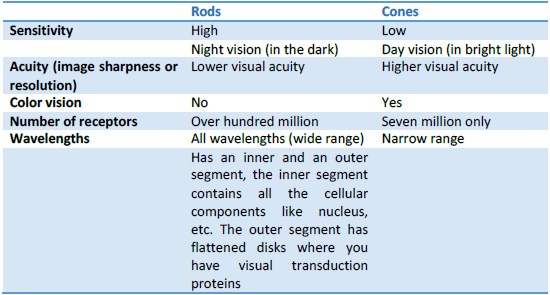 More on rod cells
The inner segment consists of the cell body and  contains the cellular organelles found in other  neurons, including a synaptic terminal.
The outer segment contains the biochemical  machinery needed for visual transduction.
The components of the phototransduction  enzyme cascade are packed into stacks of  membranous vesicles (“disks(”
• Few cones are connected to a single neuron. This arrangement is the basis for the high sharpness (acuity) and low sensitivity of the cones.
• Many rods are connected to a single neuron. As a result, the image would be less sharp in the rods than in the cones. There is also greater sensitivity in the rods because more rods = amplification of the signal and so more intense signal to the brain.
The dark current
important
Most neurons maintain a resting membrane potential of about -60 to -70  mV.	When excited, they open cation channels causing depolarization and
opening of voltage-gated Ca2+ channels at the synapse. Ca2+ flows in and  promotes fusion of synaptic vesicles, which release neurotransmitter.
Rods and cones work “backwards”. At rest, that is in darkness, rods and  cones are depolarized to -35 to -45 mV
No light, Na+ and a  lesser amount of Ca2+  enter through cyclic  nucleotide-gated  channels in the outer  segment membrane
K+ is released through
voltage-gated channels  in the inner segment.
Rod cells depolarize.
The neurotransmitter  glutamate is released  continuously.
i.e in light
When excited,  channels in the  outer segment  membrane close, the  rod hyperpolarizes
Glutamate release  decreases.
in light >> hyperpolarization  in Dark >> Depolarization
The players
Rhodopsin (opsin + chromophore(
Transducin
 It's a G protien
Phosphodiesterase  Na+-gated channels  Regulatory proteins
 catalyzes the breakdown of cGMP to GMP
Quick Reminder; G Protein
A trimetric protein. The 3 subunits are α, β and γ. In its inactive form, the α subunit is bound to
GDP and is in complex with the β and γ subunits. When activated the GDP is replaced with GTP
enabling the α subunit to dissociate from the β and γ subunits and do its assumed function
(activating phosphodiesterase here)
Rhodopsin
Opsin is a single polypeptide chain with 7  helical segments that span the membrane.
chromophore
11-cis-retinal
10-13 sec
Rhodopsin = Opsin (a protein) + chromophore (11-cis retinal, a derivative of Vitamin A, that’s why vit.A is important for vision)
Light absorption by rhodopsin
Rhodopsin intermediates
Read this
By itself, 11-cis retinal  absorbs near UV light.  But opsin perturbs the  distribution of the  electrons exiting its
electrons with less  energy (i.e., longer  wavelength light).
The chromophore  converts the energy of a
photon into a  conformational change  in protein structure.
Rearrangements in the  surrounding opsin
protein convert it into  the active R* state.
Light converts 11-cis retinal (inactive form) to all-trans retinal. This structural change causes the molecule to become rigid. A series of intermediates is then formed, one of which is metarhodopsin 2 (R*).
Note: Each one of the rhodopsin intermediates can absorb light at a different wavelength.
Transducin  Phosphodiesterase (PDE(
R* binds transducin and allows  the dissociation of GDP,  association of GTP, and release  of the  subunit.important
G proteins are heterotrimeric, consisting  of , , and  subunits. In its inactive  state, transducin’s  subunit has a GDP  bound to it.
Activation of phosphodiesterase
PDE is a heterotetramer that consists of a  dimer of two catalytic subunits,  and  subunits, each with an active site inhibited by a  PDE   subunit.
The activated transducin  subunit-GTP binds
to PDE  and relieves the inhibition on a  catalytic subunit.
cGMP-gated channels
Ca2+
When activated, PDE  hydrolyzes cGMP to GMP.
The cGMP concentration  inside the rod decreases.
Cyclic nucleotide-gated ion
channels close leading to  hyperpolarization.
In brief : LIGHT activate R*  activate transducin  
Inhibit gama subunit of PDE  activating PDE  
less cGMP  no channel opening  
no depolarization & more HYPERPOLARIZATION
Creating an image
The large potential
difference travels as an  electrical impulse down the  rod cell to the synaptic  terminal, and is then  transferred to an adjoining  nerve cell.
The nerve cell carries this
impulse all the way to the  brain.
The brain then determines  where the nerve impulse  originated, and interprets  the image.
http://www.ncbi.nlm.nih.gov/books/bookres.fcgi/we  bvision/photomv3-movie1.mov
Rhodopsin (1)  Transducin (500)
Transducin (1) PDE (1) 
PDE (1)  cGMP (103-))
Signal Amplification:
• 1 photon can close about 200 channels, How?
A single Rhodopsin activates 500 transducin molecules; each activates a phosphodiesterase that would be able to break down 1000 cGMP molecules to GMP.
Facilitation of  transductionspecial conditions make the  transduction of signal easier :
2-dimensional surface
low in cholesterol and high  content of unsaturated fatty  acids
Cooperativity of binding: The
binding of one cGMP enhances  additional binding and channel  opening (n = ~3)
since multiple cGMP  molecules are required to open
the channel, it will close when  only one or two cGMP  molecules leave the channel,  making it easily shut down by  absorption of light.NOT mentioned by the doctor
Overall, a single photon closes about 200 channels and thereby  prevents the entry of about a million Na+ ions into the rod.
There is 7 mechanisms of :
Read the following slides carefully :)
Mechanism I
Arrestin binding
Rhodopsin kinase (GRK1) phosphorylates the C-  terminus of R*.
Phosphorylation of R* decreases transducin  activation and facilitates binding to arrestin,  which completely quenches its activity, and
releases of the all trans-retinal regenerating  rhodopsin.
Arrestin arrests signaling
Mechanism II
Arrestin/transducin distribution
In dark, the outer segment contains  high levels of transducin and low  levels of arrestin (low inhibition;  ready to be activate(.
In light, it is the opposite (high  inhibition; ready to be inactivated.
Mechanism III
Intrinsic GTPase activity of G protein
Transducin has an intrinsic GTPase activity that hydrolyzes  GTP to GDP.
Upon hydrolysis of GTP to GDP, transducin  subunit  releases the PDE  subunit that re-inhibits the catalytic  subunit.
Transducin -GDP eventually combines with transducin 
Mechanism IV
Facilitation of GTPase activity of G protein
GTP hydrolysis is slow intrinsically, but it is accelerated by the  GAP (GTPase Activating Protein) complex.
To ensure that transducin does not shut off before activating PDE,  transducin and the GAP complex have a low affinity for each  other, until transducin -GTP binds PDE.
GAP
Mechanism V
Unstable all-trans rhodopsin complex
All-trans retinal interaction with rhodopsin is unstable, thus all-trans retinal gets kicked out and rhodopsin is left as opsin that is inactive; can’t interact with transducin
Feedback regulation by calcium ions
When the channels close, Ca2+  ceases to enter, but extrusion  through the exchanger  continues, so intracellular  [Ca2+] falls.
500 nM

50 nM
Keep this in mind to understand the last 2 mechanisms
لما يجي ضوء بتسكر القنوات , ببطل الكالسيوم يدخل <<  hyperpolarization
وكمان ببطلش يطلع عن طريق ال exchanger  more hyperpolarization
Ca++ entry  Depolarization
Ca++ decrease  hyperpolarization
Mechanism VI
Guanylate cyclase
In the dark, guanylate cyclase-
activating proteins (GCAPs)  bind Ca2+ blocking their  activation of guanylate  cyclase.
A decrease in intracellular  [Ca2+] causes Ca2+ to  dissociate from GCAPs leading  to full activation of guanylate  cyclase subunits, and an  increase in the rate of cGMP  synthesis.
More Ca++  less cyclase activity 
Less Ca++  more cyclase activity  more cGMP  depolarization
Mechanism VII
Ca-calmodulin
In the dark, Ca2+-Calmodulin  (CaM) binds the channel and  shuts it down.
During visual transduction,  the decrease in intracellular  [Ca2+] causes CaM to be  released, and the channel  reopens at lower levels of  cGMP.
Dark
Light
Less Ca++  more CaM  more channel opening  depolarization
Cone photoreceptor proteins
How  different  are they?
Cone opsins have similar structures as rhodopsin, but with different amino  acid residues surrounding the bound 11-cis retinal; thus they cause the  chromophore’s absorption to different wavelengths.
Each of the cone photoreceptors vs rhodopsin  40% identical.
The blue photoreceptor vs green and red photoreceptors =  40% identical.
The green vs. red photoreceptors > 95% identical.
i.e. there is a big similarity between the two and this has important implications.
• The red and green opsins are present on the X chromosome.
• Chromosomes line up together in the metaphase of cell division and
that is when genetic recombination happens.
• Because their structure is very similar, the red and green opsins genes
could line up over each other resulting in faulty genetic recombination
Three important aa residues
A hydroxyl group has been added to each amino acid in  the red pigment causing a max shift of about 10 nm to  longer wavelengths (lower energy).
What are the important amino acids in the red versus green opsins?
Three amino acids:
• In the red they are serine, tyrosine and threonine: these are polar amino acids with hydroxyl side group.
• In the green: Alanine and phenylalanine; Non polar amino acids.
So if you change alanine to serine you cause a shift of about 10 nanometers in
wavelength.
Phenylalanine to tyrosine: another 10 nanometers.
Alanine to threonine: another 10 nanometer. And so green become more like red.
Rods vs. cones
Light absorption, number, structure, photoreceptors,  chromophores, image sharpness, sensitivity
Sharpness and  sensitivity of viewing  images depends on  the brain  determining the  number and location  of the photoreceptor  cell(s) that passes an  impulse to any
given nerve fiber.
Chromosomal locations
The "blue" opsin gene: chromosome 7
The "red" and "green" opsin genes: X chromosome
The X chromosome normally carries a cluster of  from 2 to 9 opsin genes.
Multiple copies of these genes are fine.
males are more affected in red green color blindness than women.
Red-green homologous recombination
Genetic recombination can occur between or within genes (inter vs intra genetic recombination).
Between transcribed regions of the gene (inter-genic(
Within transcribed regions of the gene (intra-genic(
Intra genic Gives you a hybrid gene; severity depends on how much of the gene you lost.
note: Genetic polymorphism plays a role in how we see colors, so we do not all see colors the same exact way.
Just have a look at the following slides .
Genetic probabilities
Pedigree
Examples
Red blindness
Green blindness
THE END